IntroducingInterconnected Law
Alex May
Agenda 1
1405: 		Introduction (FLI)
1410:		Presentation begins
1500ish: 		5 minute break
1545ish: 		Presentation ends
1545: 		Transitional Lounge
1600: 		Small group discussions 
1622: 		Back together for feedback 				and discussion
1655: 		Wrap-Up (FLI)
Introduction
Introducing me
Who is in the room?
Engaging with the Workshop
Materials
Miscellaneous
Introduction
Introducing me
Who is in the room?
Engaging with the Workshop
Materials
Miscellaneous
Introduction
Introducing me
Who is in the room?
Engaging with the Workshop
Materials
Miscellaneous
Introduction
Introducing me
Who is in the room?
Engaging with the Workshop
Materials
Miscellaneous
Introduction
Introducing me
Who is in the room?
Engaging with the Workshop
Materials
Miscellaneous
Agenda 2
Introduction
Interconnected Law in Summary
Systems View and Paradigm Shifts
The Relational Approach
Earth Jurisprudence
Social Ecology
Interconnected Law II
Background starting point
Founding conceptions: the relational world
Law – Relational
Rejecting existing conceptual paradigms
Individualism
Humans and the rest of nature
The dualism
Formal and normative
What would that look like?
Values
Law and political change
Interconnected Law in Summary
Alex May – Interconnected Law
31/07/21
Background starting point
Founding conceptions: the relational world
Law – Relational
Rejecting existing conceptual paradigms
Individualism
Humans and the rest of nature
The dualism
Formal and normative
What would that look like?
Values
Law and political change
Interconnected Law in Summary
Alex May – Interconnected Law
31/07/21
Background starting point
Founding conceptions: the relational world
Law – Relational
Rejecting existing conceptual paradigms
Individualism
Humans and the rest of nature
The dualism
Formal and normative
What would that look like?
Values
Law and political change
Interconnected Law in Summary
Alex May – Interconnected Law
31/07/21
Background starting point
Founding conceptions: the relational world
Law – Relational
Rejecting existing conceptual paradigms
Individualism
Humans and the rest of nature
The dualism
Formal and normative
What would that look like?
Values
Law and political change
Interconnected Law in Summary
Alex May – Interconnected Law
31/07/21
Background starting point
Founding conceptions: the relational world
Law – Relational
Rejecting existing conceptual paradigms
Individualism
Humans and the rest of nature
The dualism
Formal and normative
What would that look like?
Values
Law and political change
Interconnected Law in Summary
Alex May – Interconnected Law
31/07/21
Formal Argument for Interconnected Law
Legal systems are generally based on an idea of humans and society which is mistaken.
Law would be a better tool if it was based on this conception.
Background starting point
Founding conceptions: the relational world
Law – Relational
Rejecting existing conceptual paradigms
Individualism
Humans and the rest of nature
The dualism
Formal and normative
What would that look like?
Values
Law and political change
Interconnected Law in Summary
Alex May – Interconnected Law
31/07/21
Normative Argument
Law should recognise our society as network of relationships individuals live among; 
Law is part of these relationships;
Law should work to make these relations ones which nurture and empower instead of which harm, limit or exploit.
Background starting point
Founding conceptions: the relational world
Law – Relational
Rejecting existing conceptual paradigms
Individualism
Humans and the rest of nature
The dualism
Formal and normative
What would that look like?
Values
Law and political change
Interconnected Law in Summary
Alex May – Interconnected Law
31/07/21
Legal systems which:
Work towards our network of relations being ones which nurture and empower instead of which harm, limit or exploit;
Help us live harmoniously with the rest of Nature; 	
Foster more democratic distribution of power.
Background starting point
Founding conceptions: the relational world
Law – Relational
Rejecting existing conceptual paradigms
Individualism
Humans and the rest of nature
The dualism
Formal and normative
What would that look like?
Values
Law and political change
Interconnected Law in Summary
Alex May – Interconnected Law
31/07/21
Values Interconnected Law is based on
• Equality
    • Autonomy
    • Collectivity
    • Democracy
    • Nature
    • Earth Democracy
Background starting point
Founding conceptions: the relational world
Law – Relational
Rejecting existing conceptual paradigms
Individualism
Humans and the rest of nature
The dualism
Formal and normative
What would that look like?
Values
Law and political change
Interconnected Law in Summary
Alex May – Interconnected Law
31/07/21
Systems View
and Paradigm Shifts
Alex May – Interconnected Law
31/07/21
Systems View
and Paradigm Shifts
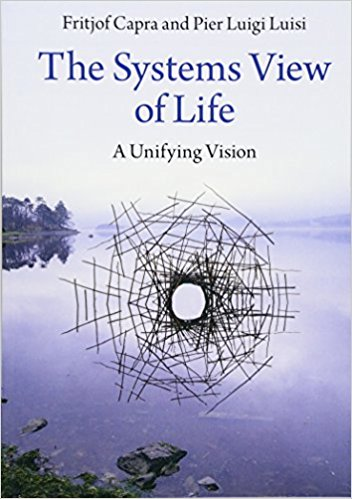 Alex May – Interconnected Law
31/07/21
Systems View
and Paradigm Shifts
“The worldview and value system that lie at the basis of the modern industrial age were formulated in their essential outlines in the sixteenth and seventeenth centuries”

Capra and Luisi
Alex May – Interconnected Law
31/07/21
Systems View
and Paradigm Shifts
Alex May – Interconnected Law
31/07/21
Relational Approach
Interconnected Law
Earth Jurisprudence
SystemsView
Social Ecology
Alex May – Interconnected Law
31/07/21
The Relational Approach
A Relational Worldview
Law’s Role in the Network of Relations
Law as also inherently relational
Alex May – Interconnected Law
31/07/21
The Relational Approach
A Relational Worldview
Social relationships

Economic relations

Political relationships

Ecological relationships
Alex May – Interconnected Law
31/07/21
The Relational Approach
A Relational Worldview
Law’s Role in the Network of Relations
Law as also inherently relational
Alex May – Interconnected Law
31/07/21
“At one level, what I am advocating is just a shift of emphasis that moves relationships from the periphery to the centre… But at another level, I think this shift amounts to a gestalt-like change in how people see the world.”
Jennifer Nedelsky in Law’s Relations
The Relational Approach
A Relational Worldview
Law’s Role in the Network of Relations
Law as also inherently relational
Alex May – Interconnected Law
31/07/21
The Relational Approach
A Relational Worldview
Law’s Role in the Network of Relations
Law as also inherently relational
Alex May – Interconnected Law
31/07/21
“Between man and his social environment there is a reciprocal action. Men make society what it is and society makes men what they are."
Errico Malatesta in An Anarchist Programme
The Relational Approach
A Relational Worldview
Law’s Role in the Network of Relations
Law as also inherently relational
Alex May – Interconnected Law
31/07/21
Intro
Earth Jurisprudence
Whole Earth Community
Rights of Nature
What would have Rights?
Relationships and Responsibilities
Who will speak for the trees?
Law’s Goal
Earth Democracy
Earth Jurisprudence
Alex May – Interconnected Law
31/07/21
Intro
Earth Jurisprudence
Whole Earth Community
Rights of Nature
What would have Rights?
Relationships and Responsibilities
Who will speak for the trees?
Law’s Goal
Earth Democracy
Earth Jurisprudence
Alex May – Interconnected Law
31/07/21
Intro
Earth Jurisprudence
Whole Earth Community
Rights of Nature
What would have Rights?
Relationships and Responsibilities
Who will speak for the trees?
Law’s Goal
Earth Democracy
Earth Jurisprudence
Alex May – Interconnected Law
31/07/21
“The perceived separation between nature and human beings is a fundamental cause of the current environmental crisis”
Cormac Cullinan in Wild Law
“One of the primary causes of environmental destruction is the fact that our governance systems are designed to perpetuate human domination of Nature, instead of fostering mutually beneficial relationships between humans and the other members of the Earth community.”
Cormac Cullinan in Wild Law
Intro
Earth Jurisprudence
Whole Earth Community
Rights of Nature
What would have Rights?
Relationships and Responsibilities
Who will speak for the trees?
Law’s Goal
Earth Democracy
Earth Jurisprudence
Alex May – Interconnected Law
31/07/21
Intro
Earth Jurisprudence
Whole Earth Community
Rights of Nature
What would have Rights?
Relationships and Responsibilities
Who will speak for the trees?
Law’s Goal
Earth Democracy
Earth Jurisprudence
Alex May – Interconnected Law
31/07/21
Intro
Earth Jurisprudence
Whole Earth Community
Rights of Nature
What would have Rights?
Relationships and Responsibilities
Who will speak for the trees?
Law’s Goal
Earth Democracy
Earth Jurisprudence
Alex May – Interconnected Law
31/07/21
Intro
Earth Jurisprudence
Whole Earth Community
Rights of Nature
What would have Rights?
Relationships and Responsibilities
Who will speak for the trees?
Law’s Goal
Earth Democracy
Earth Jurisprudence
Alex May – Interconnected Law
31/07/21
Intro
Earth Jurisprudence
Whole Earth Community
Rights of Nature
What would have Rights?
Relationships and Responsibilities
Who will speak for the trees?
Law’s Goal
Earth Democracy
Earth Jurisprudence
Alex May – Interconnected Law
31/07/21
Intro
Earth Jurisprudence
Whole Earth Community
Rights of Nature
What would have Rights?
Relationships and Responsibilities
Who will speak for the trees?
Law’s Goal
Earth Democracy
Earth Jurisprudence
Alex May – Interconnected Law
31/07/21
Intro
Earth Jurisprudence
Whole Earth Community
Rights of Nature
What would have Rights?
Relationships and Responsibilities
Who will speak for the trees?
Law’s Goal
Earth Democracy
Earth Jurisprudence
Alex May – Interconnected Law
31/07/21
Social Ecology
In brief
Humans and Nature
Social Hierarchies
Democracy
Alex May – Interconnected Law
31/07/21
Social Ecology
In brief
Ecological destruction is part of social domination between humans. 

Our ecological relationships and our social relationships cannot be separated. 

Addressing ecological destruction must include addressing social domination.
Alex May – Interconnected Law
31/07/21
Social Ecology
In brief
Humans and Nature
Social Hierarchies
Democracy
Alex May – Interconnected Law
31/07/21
Social Ecology
In brief
Humans and Nature
Social Hierarchies
Democracy
Alex May – Interconnected Law
31/07/21
Social Ecology
In brief
Humans and Nature
Social Hierarchies
Democracy
Alex May – Interconnected Law
31/07/21
Interconnected Law II
A Recap
What is law?
What I am trying to do with Interconnected Law
Law’s Role
Relationships instead of Rights
Democratising Law
Alex May – Interconnected Law
31/07/21
Recap: Interconnected Law
Humans are interconnected: individuals in a dense network of socio-ecological relationships. See the (relational) forest.
Law should be based on this idea of humans, society and nature.
Law is an important part of the web of relationships that exist, it influences, structures, etc, relationships.
Law’s goal should be to improve the web of relations we live in so that they are better – more just, harmonious, empowering – as part of a Whole Earth Community.
Interconnected Law II
A Recap
What is law?
What I am trying to do with Interconnected Law
Law’s Role
Relationships instead of Rights
Democratising Law
Alex May – Interconnected Law
31/07/21
Interconnected Law II
A Recap
What is law?
What I am trying to do with Interconnected Law
Law’s Role
Relationships instead of Rights
Democratising Law
Alex May – Interconnected Law
31/07/21
Interconnected Law II
A Recap
What is law?
What I am trying to do with Interconnected Law
Law’s Role
Relationships instead of Rights
Democratising Law
Alex May – Interconnected Law
31/07/21
Interconnected Law II
A Recap
What is law?
What I am trying to do with Interconnected Law
Law’s Role
Relationships instead of Rights
Democratising Law
Alex May – Interconnected Law
31/07/21
Interconnected Law II
A Recap
What is law?
What I am trying to do with Interconnected Law
Law’s Role
Relationships instead of Rights
Democratising Law
Alex May – Interconnected Law
31/07/21
“That’s all folks!”
Looney Tunes
Agenda 1
1405: 		Introduction (FLI)
1410:		Presentation begins
1500ish: 		5 minute break
1545ish: 		Presentation ends
1545: 		Transitional Lounge
1600: 		Small group discussions 
1622: 		Back together for feedback 				and discussion
1655: 		Wrap-Up (FLI)